PSD test at ALTO
p bunches 
Bunch length: 2 ns
Easy to switch from a p energy value to another (1h?) and better to go from higher to lower energy
Minimal possible current O(10pA) but beam is instable and no beam control works at this low level of current

If I=30 pA  we have 0.4 p in each bunch  we do not need to work in transmission  no need for a gold layer and a vacuum chamber

We do not need to go through a PAC, we can use commissioning time or industrial activity time, in both cases half-day of time machine is available 
We probably need 2 half-days: the first one to set the beam and the second one for the tests
Next slot in October. Otherwise, hopefully in November or end of January
Tables to place the detector at the right position are available, the electronics can be placed on a bench next to the detector. Remote desktop to the acquisition PC from the control room
Test beam preparation @ ALTO
First industrial test on Feb 27th, 28th. We need higher p energy  to be confirmed that ALTO can approach 20 - 25 MeV

4 mm of plastic to reduce the beam energy from 25 to 15 MeV. 

The beam will be always on, a faraday cage will be used to block the beam and access the test room

Experiment in the 410 test-beam room

Beam at ～1.6m from soil

Several height-adjustable tables are available (20x20, 60x20) 
 we need a support for the PMT to be fixed on the table

The TRG signal will be provided by the machine , 2 ns NIM signal

8 BNC cables available from the beam room to the control room

Need to minimize the material in front the crystal 
 Use of tedlar for light tightness
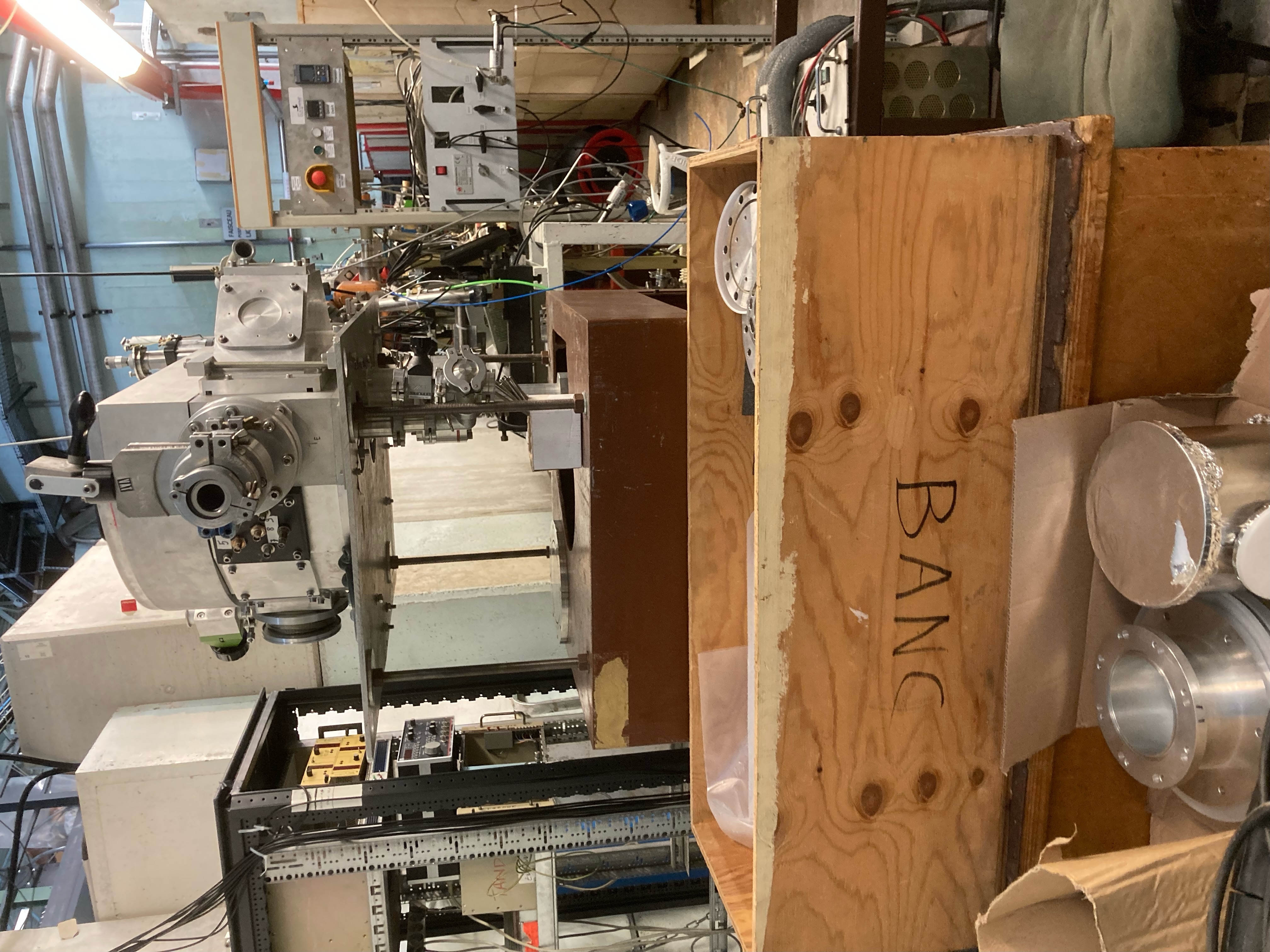 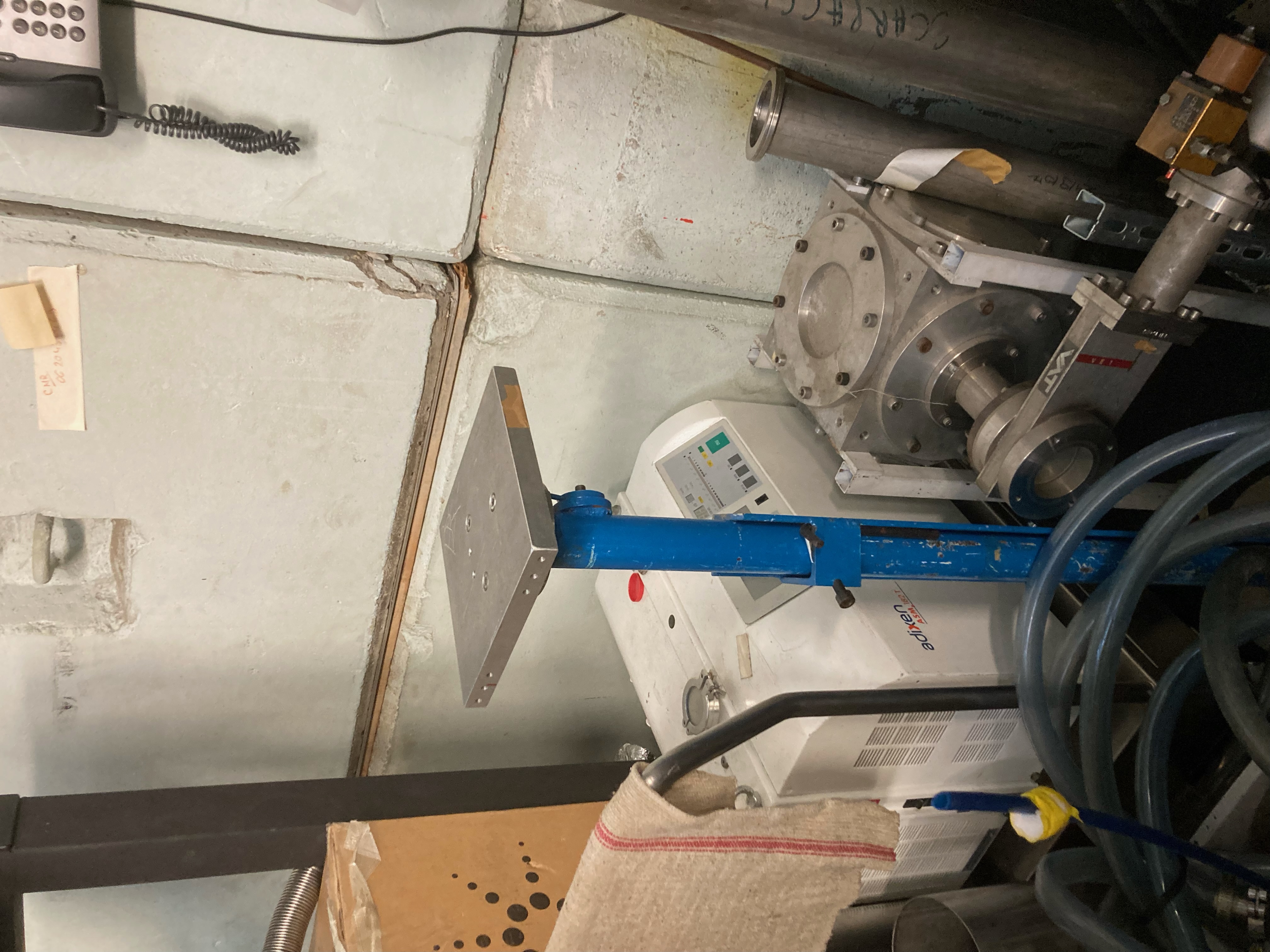